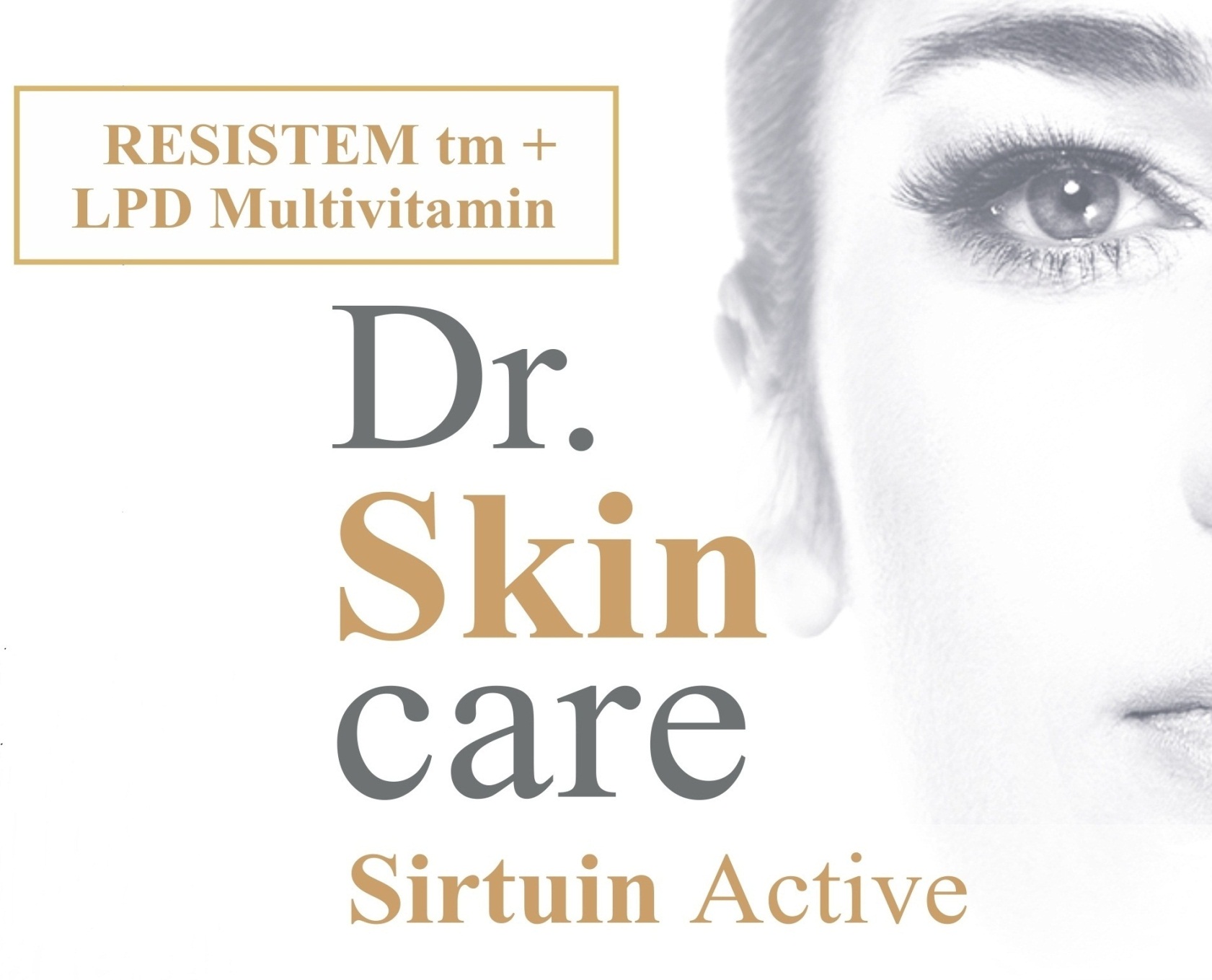 ПРОДЛЕНИЕ МОЛОДОСТИ КОЖИ
ПРОДЛЕНИЕ МОЛОДОСТИ КОЖИ!
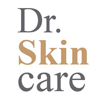 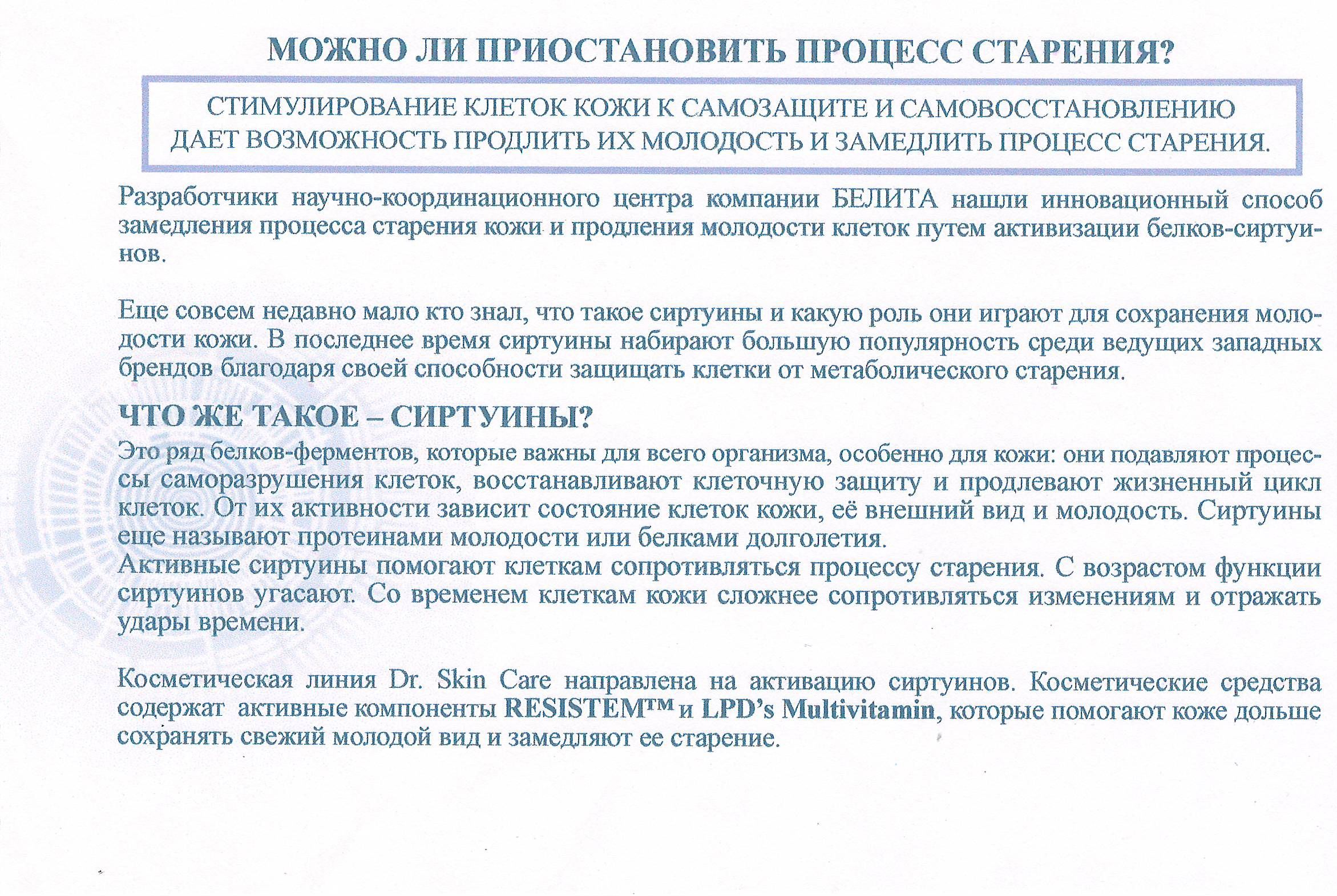 АКТИВНЫЕ КОМПОНЕНТЫ ЛИНИИ
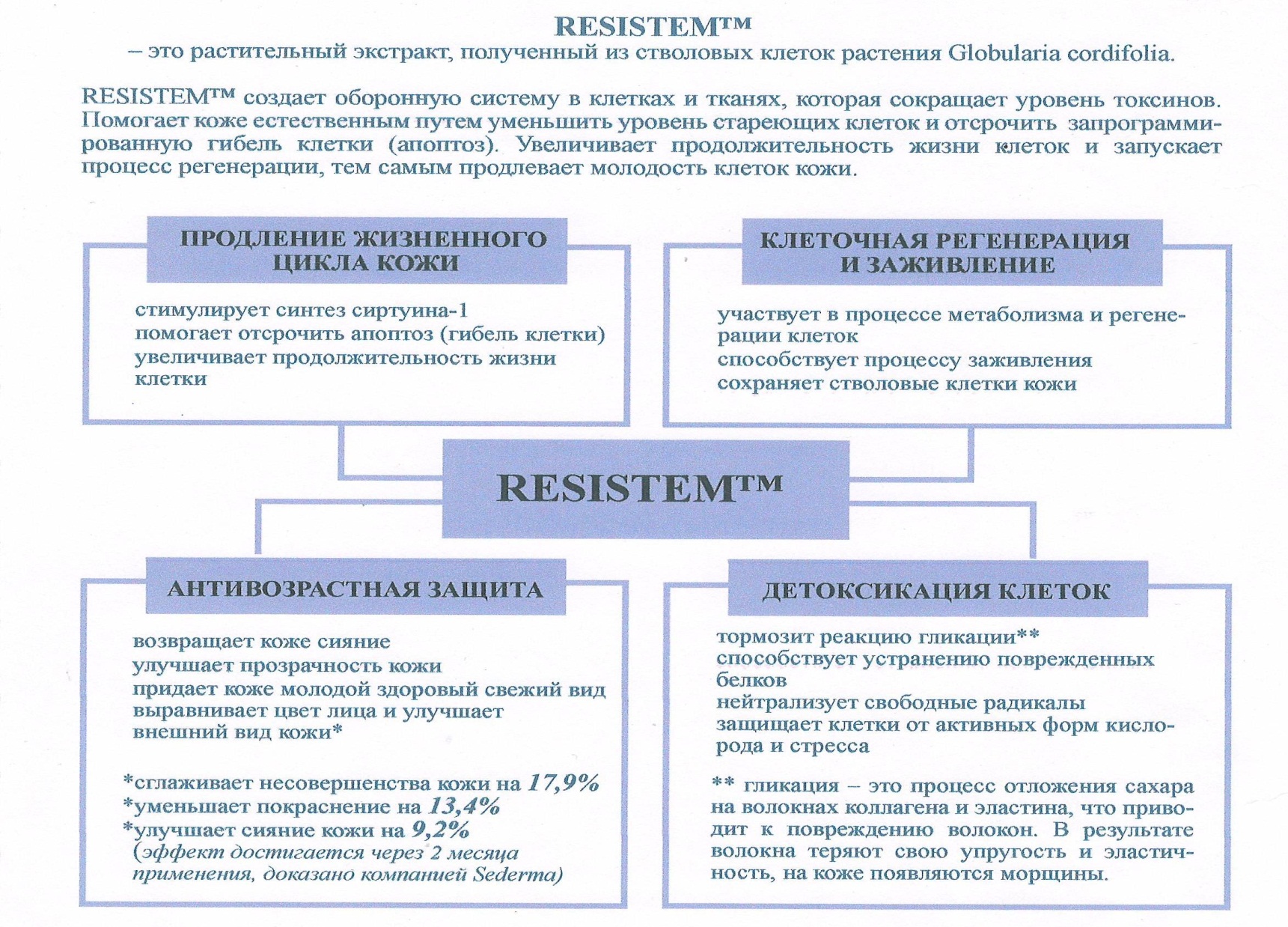 АКТИВНЫЕ КОМПОНЕНТЫ ЛИНИИ
ЭМУЛЬСИЯ-ДЕМАКИЯЖдля лица и векSIRTUIN ACTIVE
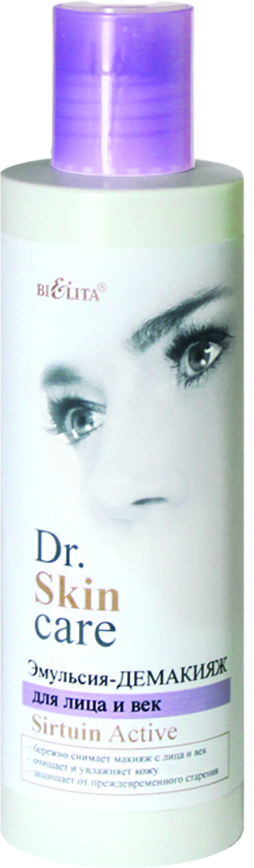 Бережно и эффективно снимает косметику с лица 
и век, очищает и увлажняет кожу, придает ей 
шелковистость, мягкость и гладкость. 
Resistem™снимает покраснения, выравнивает цвет лица и улучшает внешний вид кожи. 
Экстракт эхинацеи обладает антиоксидантным и иммуностимулирующим свойствами. 
Масло макадамии питает и поддерживает водный баланс кожи.
200 мл
ТОНИК - ЭКСПЕРТ ДЛЯ ЛИЦАSIRTUIN ACTIVE
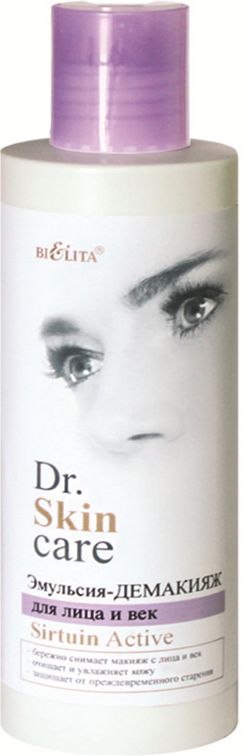 Завершает процесс очищения кожи лица и век, увлажняет ее и улучшает клеточный метаболизм. 
Resistem™ снимает покраснения, выравнивает цвет лица и улучшает внешний вид кожи. 
Д-пантенол, бетаин смягчают и успокаивают кожу. 
Гиалуроновая кислота глубоко увлажняет кожу, 
повышает ее упругость и тонус. 
Экстракт эхинацеи обладает антиоксидантным и иммуностимулирующим свойствами
200 мл
КРЕМ - ЭКСПЕРТ ДЛЯ ЛИЦА ДНЕВНОЙSIRTUIN ACTIVE
Крем оказывает обновляющее действие на клетки кожи, продлевая их молодость, выравнивает цвет лица, оказывает длительное увлажнение, придает коже гладкость и улучшает ее внешний вид.
Resistem™стимулирует синтез сиртуина-1, увеличивает прозрачность и яркость кожи, сглаживает ее несовершенства. 
Экстракт эхинацеи обладает антиоксидантным, тонизирующим и иммуностимулирующим свойствами. 
LPD’s Multivitamin сокращает морщины. В результате клеточное старение замедляется, коже возвращается естественное сияние и здоровый цвет лица.
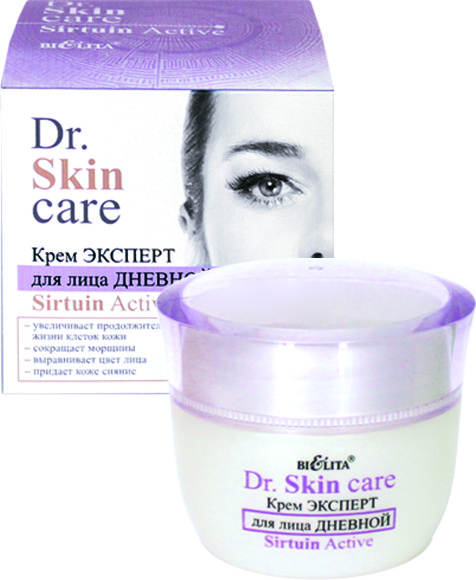 50 мл
КРЕМ - ЭКСПЕРТ ДЛЯ ЛИЦА НОЧНОЙSIRTUIN ACTIVE
Крем обладает восстанавливающим действием, обеспечивает регенерацию и обновление клеток кожи в  ночное время. 
Resistem™ стимулирует синтез сиртуина-1, замедляет реакцию гликации, препятствуя отложению сахара на волокнах дермы в особенности коллагена, что помогает сохранить упругость и эластичность кожи. 
Экстракт эхинацеи обладает антиоксидантным и иммуностимулирующим свойствами. 
LPD’s Multivitamin сокращает морщины. 
Масла ши, жожоба, макадамии  в течение ночного сна активно питают, увлажняют, смягчают и успокаивают кожу. 
В результате клеточное старение замедляется, коже возвращается упругость и эластичность.
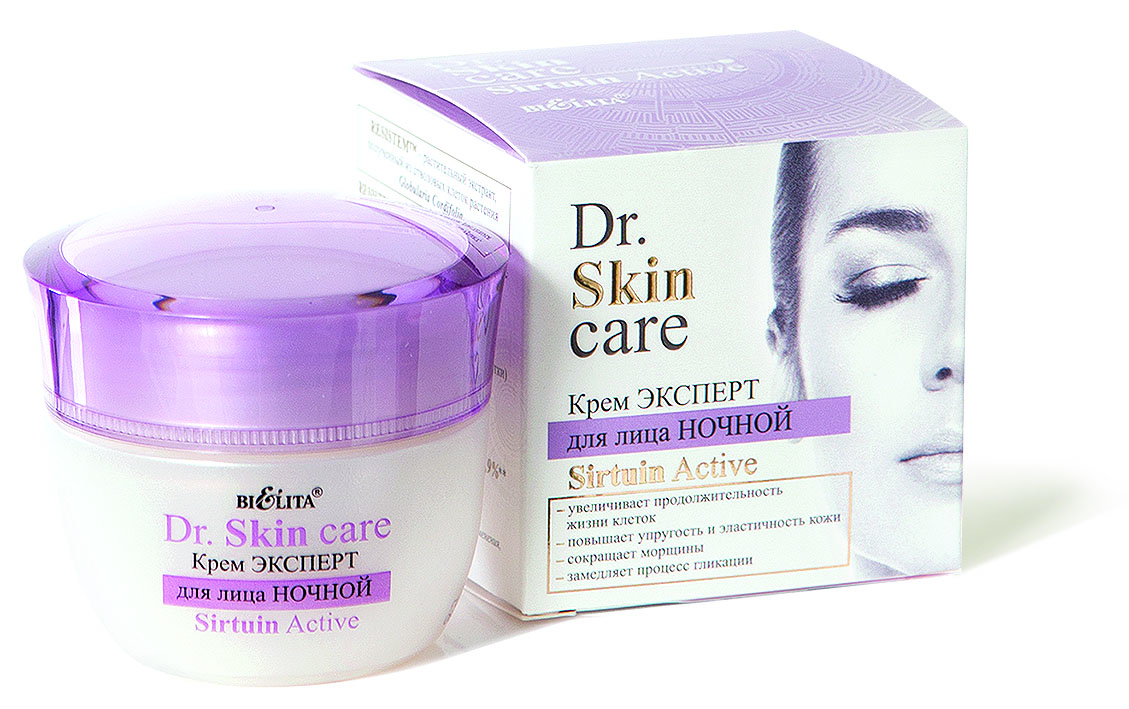 50 мл
КРЕМ - ЭКСПЕРТ ДЛЯ ВЕКSIRTUIN ACTIVE
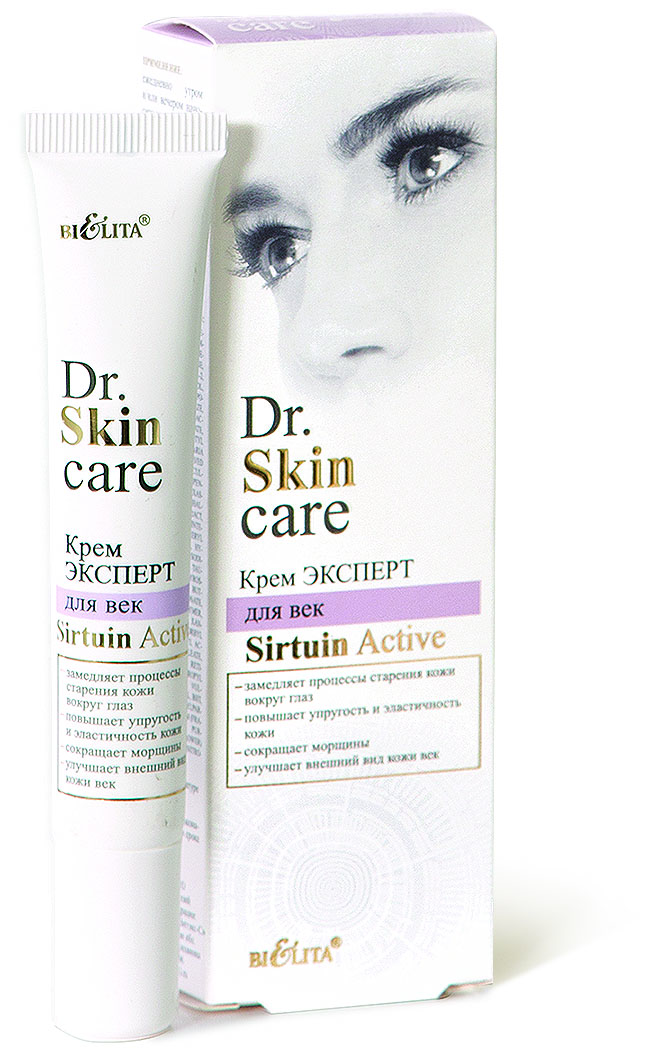 Крем способствует клеточному обновлению кожи век, защищает ее от преждевременного старения, делает гладкой и упругой. 
Resistem™ стимулирует синтез сиртуина-1, увеличивает прозрачность и яркость кожи, сглаживает ее несовершенства. 
Кофеин предотвращает отечность и припухлости вокруг глаз. 
Гиалуроновая кислота оказывает глубокое увлажняющее и омолаживающее действие. 
Масло ши увлажняет и смягчает кожу век, замедляет процессы старения, способствует регенерации. 
LPD’s Multivitamin стимулирует синтез коллагена и сокращает морщины.
30 мл
СЫВОРОТКА - ЭКСПЕРТ ДЛЯ ЛИЦАSIRTUIN ACTIVE
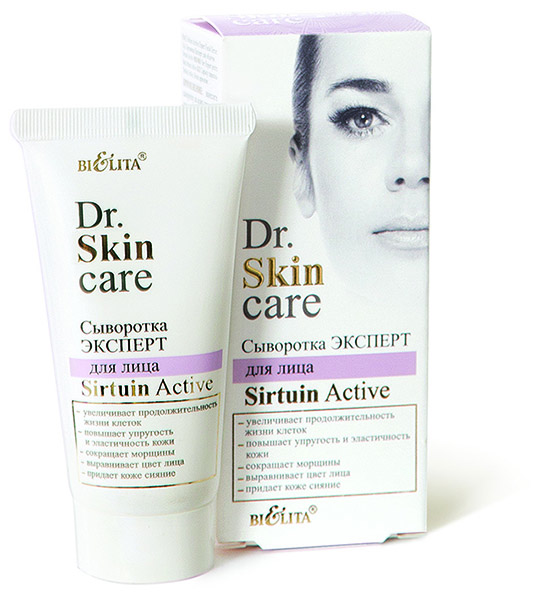 Сыворотка с высоким содержанием активных компонентов эффективно воздействует на кожу лица, обеспечивает регенерацию и обновление клеток 
кожи, выравнивает ее микрорельеф и цвет лица. 
Resistem™ стимулирует синтез сиртуина-1, увеличивает прозрачность и яркость кожи, сглаживает 
ее несовершенства. 
Экстракт эхинацеи обладает антиоксидантным и иммуностимулирующим свойствами. 
LPD’s Multivitamin стимулирует синтез коллагена и сокращает морщины. В результате клеточное старение замедляется, коже возвращается упругость, эластичность, естественное сияние и здоровый цвет лица
30 мл